الاطار الوطني للنوع الاجتماعي في العراق
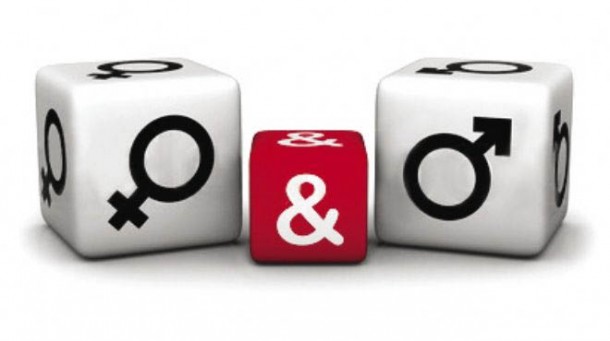 مراحل أعداد الإطار الوطني  المرحلة الأولى تم حصر المؤشرات الوطنية المتوفرة في التقارير التالية:    المرأة والرجل ، صور إحصائية  ............... نعماستراتيجية التنمية الوطنية وتمكين المرأة  ........ نعمتقرير سيداووهناك قاعدة بيانات الجندر
نتائج المرحلة الأولى مع بعض الأمثلة:عدم تضمين عدد من مؤشرات الاستراتيجية وتقرير سيداو في كتاب "المرأة والرجل" مثل مؤشرات العنف والتمكين  لا توجد مؤشرات محتسبة بطريقة غير صحيحة ......
نتائج المرحلة الأولى مع بعض الأمثلة : لم يتم حذف المؤشرات المكررة وغير الصحيحة وغير الملائمة للمجتمعإضافة مؤشرات لمجالات أخرى مثل المؤشرات التالية...  إضافة مؤشرات لقطاع الإعلام والرياضة لم تذكر سابقاًغيرها أذكر ............... إضافة تعريف ووصف المؤشرات في الجدول الآتي:
المرحلة الثانية تم حصر المؤشرات الوطنية المتوفرة في الإطار الإقليمي /العالمي حسب التالي:استيفاء الإطار العربي لمؤشرات النوع الاجتماعي الخاص بالإسكوا ....... نعم حصر المؤشرات الوطنية والمتوفرة في نشرة الاسكوا "النوع الاجتماعي في أرقام 2013" .... نعم
نتائج المرحلة الثانية مع بعض الأمثلة :تم تحديد وإضافة المؤشرات المطلوبة إقليمياً /عالمياً غير المتوفرة في المسودة الأولى للإطار مثل المؤشرات التالية...  نسبة النساء المدراء في القطاع المصرفي المحلياستكمال الإطار بمؤشرات هامة ومنشورة في مصادر إقليمية/عالمية وغير منشورة وطنياً هناك مؤشرات أخرى مثل عدد الوزارات والدوائر التي أسست إدارة خاصة للنوع الاجتماعي
المرحلة الثالثة تم تنقيح الإطار وتقييم أهمية ومناسبة المؤشرات النوع الاجتماعي المتوفرة من خلال مناقشة الواقع الراهن بالتعاون مع المستخدمين والمنتجين حسب التالي:  1. وضع مكونات الإطار الوطني لإحصاءات النوع الاجتماعي وذلك بتوزيع المؤشرات على المجالات ذات الأهمية /القطاعات ؛ ....... نعم 2. تم تحديد السلاسل الزمنية لكل مؤشر ومصادرها (سنة واسم التعداد/المسح أو السجلات الإدارية) ....... نعم3. تصنيف حالة كل المؤشر من حيث توفره (مستوى 1) أو عدم احتسابه (مستوى 2) أو عدم جمعه (مستوى 3)؛ ... نعم4. مراجعة أهمية المؤشرات واستكمال الإطار بالنسبة الى مجالات الاهتمام الوطنية مع المستخدمين؛ .... نعم 5. تحضير الإطار باللغتين العربية والإنكليزية ..... نعم6. تم إعداد إطار حسب الأهداف الألفية
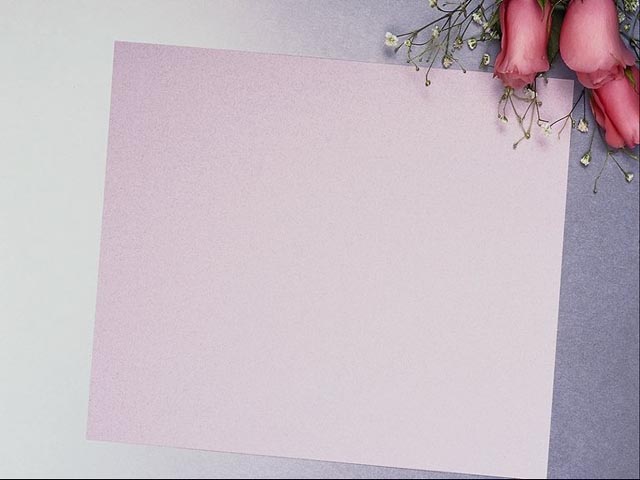 شكراً للإصغاء
9